CSCC43 Tutorial 32021 June 1
Slide Design from Slides Carnival
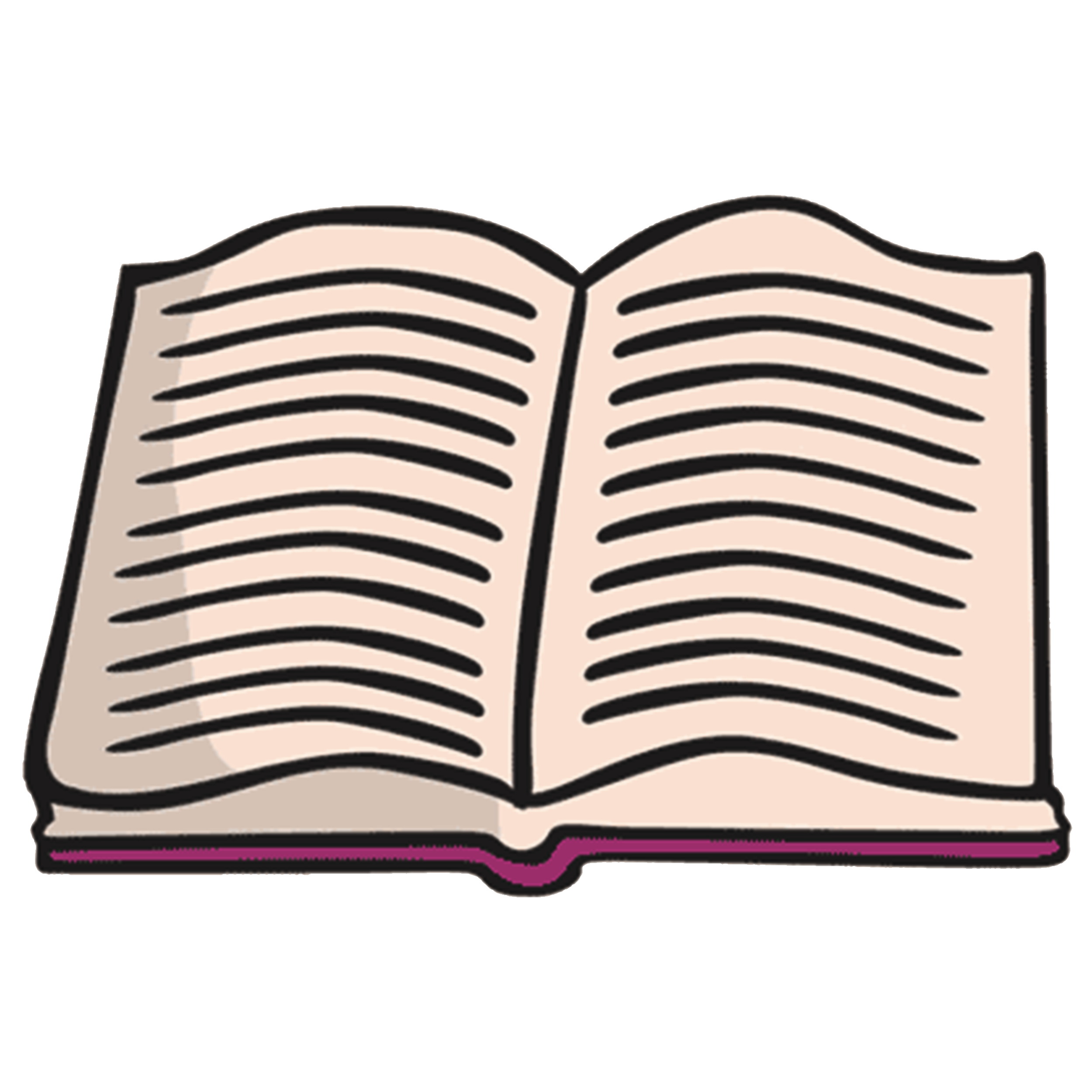 Assignment 1
Assignment 1 is out on Quercus.
Assignment 1 is due on June 8th on MarkUs.
You are allowed to work in pairs.
2
Advanced Relational Algebra
Let’s continue practicing our Relational Algebra
3
University Schema
Relations:
Student (sID, surName, firstName, campus, email, cgpa)
Course (dept, cNum, name, breadth)
Offering (oID, dept, cNum, term, instructor)
Took (sID, oID, grade)

Integrity Constraints:
Offering [dept, cNum] ⊆ Course [dept, cNum]
Took [sID] ⊆ Student [sID]
Took [oID] ⊆ Offering [oID]

Note: “breadth” is a boolean indicating whether a course satisfies the breadth requirement
4
Question 1
Student (sID, surName, firstName, campus, email, cgpa)
Course (dept, cNum, name, breadth)
Offering (oID, dept, cNum, term, instructor)
Took (sID, oID, grade)

Offering [dept, cNum] ⊆ Course [dept, cNum]
Took [sID] ⊆ Student [sID]
Took [oID] ⊆ Offering [oID]

Find the student number of all students who have taken csc343.
5
Question 2
Student (sID, surName, firstName, campus, email, cgpa)
Course (dept, cNum, name, breadth)
Offering (oID, dept, cNum, term, instructor)
Took (sID, oID, grade)

Offering [dept, cNum] ⊆ Course [dept, cNum]
Took [sID] ⊆ Student [sID]
Took [oID] ⊆ Offering [oID]

Find the student number of all students who have taken csc343 and earned a grade of 90 or over.
6
Question 3
Student (sID, surName, firstName, campus, email, cgpa)
Course (dept, cNum, name, breadth)
Offering (oID, dept, cNum, term, instructor)
Took (sID, oID, grade)

Offering [dept, cNum] ⊆ Course [dept, cNum]
Took [sID] ⊆ Student [sID]
Took [oID] ⊆ Offering [oID]

From Question 2, find the names of all such students.
7
Question 4
Student (sID, surName, firstName, campus, email, cgpa)
Course (dept, cNum, name, breadth)
Offering (oID, dept, cNum, term, instructor)
Took (sID, oID, grade)

Offering [dept, cNum] ⊆ Course [dept, cNum]
Took [sID] ⊆ Student [sID]
Took [oID] ⊆ Offering [oID]

Find the names of all students who have passed a breadth course with Professor Percy.
8
Question 5
Student (sID, surName, firstName, campus, email, cgpa)
Course (dept, cNum, name, breadth)
Offering (oID, dept, cNum, term, instructor)
Took (sID, oID, grade)

Offering [dept, cNum] ⊆ Course [dept, cNum]
Took [sID] ⊆ Student [sID]
Took [oID] ⊆ Offering [oID]

Find the sID of all students who have earned some grade over 80 and some grade below 50.
9
Question 6
Student (sID, surName, firstName, campus, email, cgpa)
Course (dept, cNum, name, breadth)
Offering (oID, dept, cNum, term, instructor)
Took (sID, oID, grade)

Offering [dept, cNum] ⊆ Course [dept, cNum]
Took [sID] ⊆ Student [sID]
Took [oID] ⊆ Offering [oID]

Find the terms where both Horton and Heap were teaching something.
10
Question 7
Student (sID, surName, firstName, campus, email, cgpa)
Course (dept, cNum, name, breadth)
Offering (oID, dept, cNum, term, instructor)
Took (sID, oID, grade)

Offering [dept, cNum] ⊆ Course [dept, cNum]
Took [sID] ⊆ Student [sID]
Took [oID] ⊆ Offering [oID]

Find the terms where either Horton and Heap were teaching CSC343.
11
Question 8
Student (sID, surName, firstName, campus, email, cgpa)
Course (dept, cNum, name, breadth)
Offering (oID, dept, cNum, term, instructor)
Took (sID, oID, grade)

Offering [dept, cNum] ⊆ Course [dept, cNum]
Took [sID] ⊆ Student [sID]
Took [oID] ⊆ Offering [oID]

Find the sID of students who have earned a grade of 85 or more, or who have passed (50% or more) a course taught by Atwood.
12
Question 9
Student (sID, surName, firstName, campus, email, cgpa)
Course (dept, cNum, name, breadth)
Offering (oID, dept, cNum, term, instructor)
Took (sID, oID, grade)

Offering [dept, cNum] ⊆ Course [dept, cNum]
Took [sID] ⊆ Student [sID]
Took [oID] ⊆ Offering [oID]

Find the terms where CSC369 was not offered.
13
Question 10
Student (sID, surName, firstName, campus, email, cgpa)
Course (dept, cNum, name, breadth)
Offering (oID, dept, cNum, term, instructor)
Took (sID, oID, grade)

Offering [dept, cNum] ⊆ Course [dept, cNum]
Took [sID] ⊆ Student [sID]
Took [oID] ⊆ Offering [oID]

Find the department and course number of courses that have never been offered.
14
Question 11
Student (sID, surName, firstName, campus, email, cgpa)
Course (dept, cNum, name, breadth)
Offering (oID, dept, cNum, term, instructor)
Took (sID, oID, grade)

Offering [dept, cNum] ⊆ Course [dept, cNum]
Took [sID] ⊆ Student [sID]
Took [oID] ⊆ Offering [oID]

Find the SIDs and surnames of all pairs of students who have taken a course together.
15
Question 12
Student (sID, surName, firstName, campus, email, cgpa)
Course (dept, cNum, name, breadth)
Offering (oID, dept, cNum, term, instructor)
Took (sID, oID, grade)

Offering [dept, cNum] ⊆ Course [dept, cNum]
Took [sID] ⊆ Student [sID]
Took [oID] ⊆ Offering [oID]

Find the sID of student(s) with the highest grade in CSC343, in term 20089.
16
Question 13
Student (sID, surName, firstName, campus, email, cgpa)
Course (dept, cNum, name, breadth)
Offering (oID, dept, cNum, term, instructor)
Took (sID, oID, grade)

Offering [dept, cNum] ⊆ Course [dept, cNum]
Took [sID] ⊆ Student [sID]
Took [oID] ⊆ Offering [oID]

Find the sID of students who received a grade of 100 at least twice.
17
Question 14
Student (sID, surName, firstName, campus, email, cgpa)
Course (dept, cNum, name, breadth)
Offering (oID, dept, cNum, term, instructor)
Took (sID, oID, grade)

Offering [dept, cNum] ⊆ Course [dept, cNum]
Took [sID] ⊆ Student [sID]
Took [oID] ⊆ Offering [oID]

Find the sID of students who received a grade of 100 exactly twice.
18
Question 15
Student (sID, surName, firstName, campus, email, cgpa)
Course (dept, cNum, name, breadth)
Offering (oID, dept, cNum, term, instructor)
Took (sID, oID, grade)

Offering [dept, cNum] ⊆ Course [dept, cNum]
Took [sID] ⊆ Student [sID]
Took [oID] ⊆ Offering [oID]

Find the sID of students who received a grade of 100 at most twice.
19
Question 16
Student (sID, surName, firstName, campus, email, cgpa)
Course (dept, cNum, name, breadth)
Offering (oID, dept, cNum, term, instructor)
Took (sID, oID, grade)

Offering [dept, cNum] ⊆ Course [dept, cNum]
Took [sID] ⊆ Student [sID]
Took [oID] ⊆ Offering [oID]

Find the dept and cNum of all courses that have been taught in every term when CSC320 was taught.
20
Question 17
Student (sID, surName, firstName, campus, email, cgpa)
Course (dept, cNum, name, breadth)
Offering (oID, dept, cNum, term, instructor)
Took (sID, oID, grade)

Offering [dept, cNum] ⊆ Course [dept, cNum]
Took [sID] ⊆ Student [sID]
Took [oID] ⊆ Offering [oID]

Write the integrity constraint: courses at the 400-level cannot count for breadth.
21
Question 18
Student (sID, surName, firstName, campus, email, cgpa)
Course (dept, cNum, name, breadth)
Offering (oID, dept, cNum, term, instructor)
Took (sID, oID, grade)

Offering [dept, cNum] ⊆ Course [dept, cNum]
Took [sID] ⊆ Student [sID]
Took [oID] ⊆ Offering [oID]

Write the integrity constraint: CSC490 can only be offered at the same time as CSC454.
22
Thanks!
Any questions ?

You can find me at
ta.kthisiscvpv.com
charles.xu@mail.utoronto.ca
23